Написание слов, которые                нужно запомнить .
Подготовила   Л.Л.Коростик
С помощью каких слов можно рассказать про осенний сад?
С.52, Упражнение 62
Рябина, яблоко, яблоня, ягода, капуста, помидор, клубника, ландыш, корзина, огород.

Устно составь предложения со словами на тему «Осенний сад».
Прочитай слова
Ученик, рябина, девочка, коньки, ребята, яблоня, ягода, ученица, яблоко, сапоги.


 Запиши их группами
Название деревьев: 
Название людей:
Название плодов:
Название вещей:
Рассмотри картинки. Запиши словарные слова. Какое слово ты не записал?
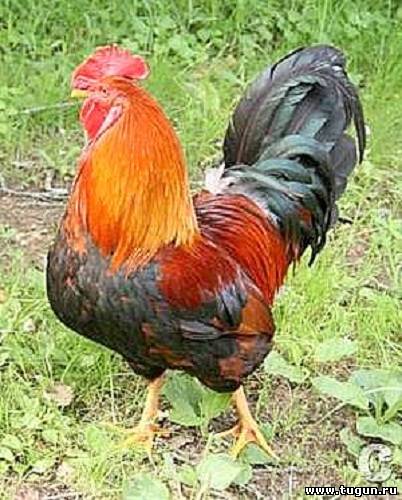 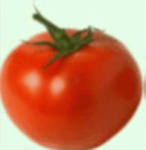 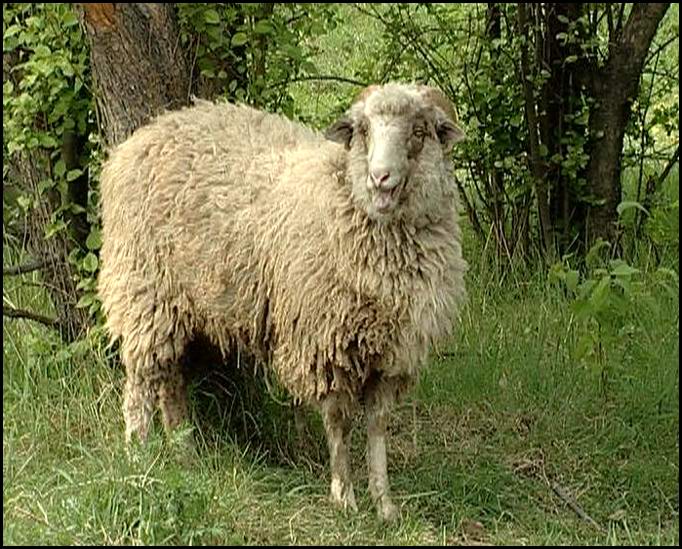 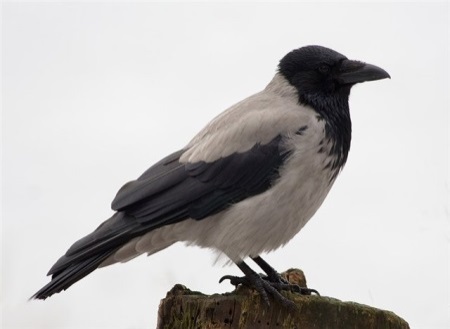 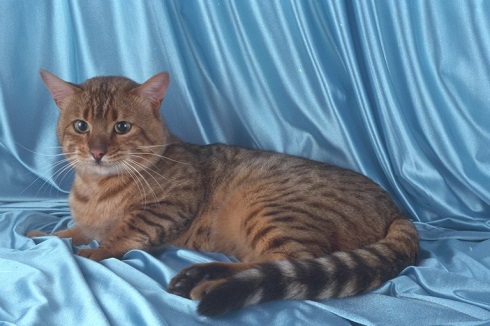 Прочитай загадки. Напиши отгадки
1. Сто одёжек и все без застёжек. (…)
2. Кланяется, кланяется, придёт домой- растянется. (…)
3. Без рук, без ног, а ворота отворяет. (…)
Таблица
Диаграмма
Домашнее задание:
С. 53, упр. 66, пословицу выучить.